السلام عليكم ورحمة اللهاهلا سهلا
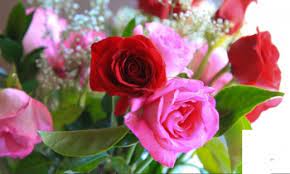 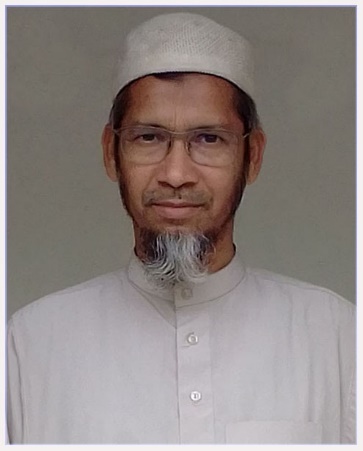 ألتعريف
ألصف العالم
ألمادة: الورقة الثانية للفقه (ألفرائض)  
            
 ألموضوع: أصحاب الفرائض 
ألوقت:  40
التاريخ: -2-5-21
محمد مجيب الرحمن
ألأستاذ المساعد
ألمدرسة المجددية الأسلامية (ألعالم)
كالياكوير- غازي فور-
رقم الجوال:01720513321
                
mozibur659@gmail.com ألبريد الالكتروني
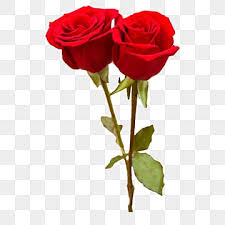 اعلان الدرس : 

 أصحاب الفرائض
نتائج الدرس:

    يستطيع الطلات في نهاية هذا الدرس----
 1 ان يقولوا معاني أصحاب الفرائض لغة
 2- أن يبينوا أصحاب الفرائض اصطلاحا-
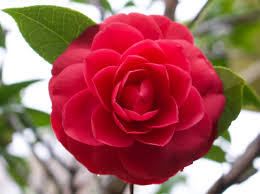 ألمذاكرة بين الطلبة
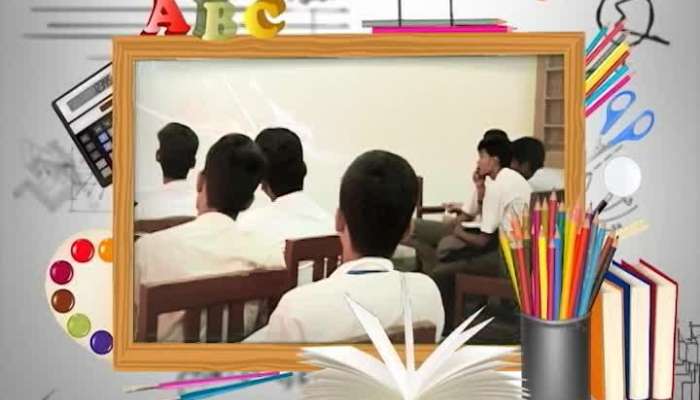 أصحاب الفرائض :

هم الذين لهم سهام مقدرة فى كتاب الله تعالى
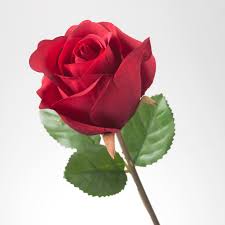 ألمذاكرة بينهم
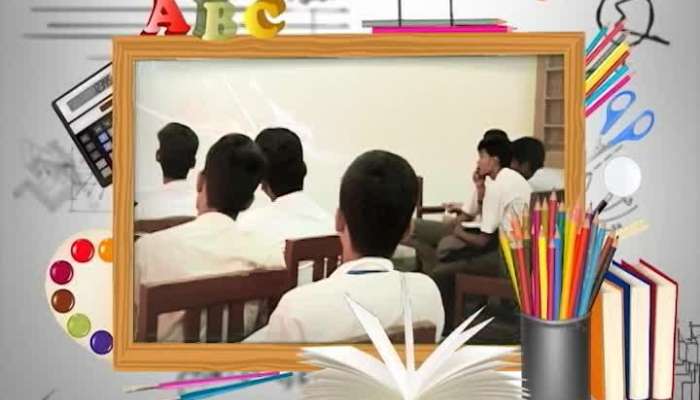 مع السلامة أيها الطلبة-


الي اللقاء

ألسلام عليكم ورحةالله
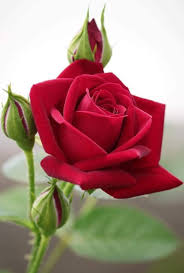